REC Update
17 November 2021
Contract Management Committee
Planned Meetings Update & Key Milestones
Ofgem Consultation
V1.1 Designated
REC V1.1 Interim Governance
Opens
Closes
FS Statutory Licence Consultation
Proposed Licence Changes  Consultation
CC Statutory Licence Consultation
REC Licence Changes
Designated
Opens
Opens
Closes
Closes
Designated
Closes
Opens
Key:
Meeting Scheduled

Meeting Completed

Meeting Originally Planned

Latest Milestone Date

Original Milestone Date

Completed Milestone
REC v2 Code Consolidation
V2 Designated
V2 Closes
V2 Opens
REC V3 Fast Switching
V3 Designated
V3 Opens
V3 Closes
REC Consultation
Performance Assurance
Opens
Closes
Response
REC/XO
Contractual​s'
Drafting commences​
REC Manager Proc Completed
CDSP FS
Contract Signature
Enduring RECCo. Board Appointed
GES Contract Signature
Go Lives
REC V1.1
CSS & GES (V3)
Code Consolidation (V2)
Ofgem Consultation Update
REC V2 - REC Code Consolidation Consultation 
Decision published 30 April  2021
CR -D092 submitted on 21 June 2021 to implement V2 schedules, any further amendments will need to be raised via change control process. 

CM Performance Assurance Consultation 
Decision published  2 July 2021

RCC Statutory Licence Changes Consultation
Decision published 2 July 2021

REC V3 – Faster Switching Schedules
(Data Access Schedule; Interpretation; Data Management; Registration Service; Registrable Measurement Point Lifecycle; Address Management; Switching Service Management)
CR-75 – introducing CSS Interface Provider role 
Consultation commenced 01 April – responses due 30 July 
Xoserve response to Q2.1 and Q2.2  shared with CoMC
Xoserve submitted response 30 July
We await the approach for REC v3 text consultation from Ofgem
We have started to receive responses to our comments on V3 consultation and working through these with RECCo
Data Access and GES Service Definition to be discussed at RDUG  on 11th November – we have yet to see complete documentation so unable to agree final versions.
SCR- Impacts to UNC
SCR –Code Consolidation REC V2 (Sept 2021)
Amendments to UNC to align with REC (B;G;M; GT-D)
Mod submitted by Ofgem for presentation at Mod Panel on 20 May /IGT Panel 28 May 
Notice to implement Mod768 issued 2 July 
Implementation to take effect 01 Sept 2021 
SCR – Faster Switching REC V3 (summer 2022) 
Queried consequential changes published –awaiting further update
We have been asked by Ofgem to describe the changes at DWG and RDUG, we expect that Ofgem will publish the revised text ‘for consultation’ via RDUG
We presented at DWG – no issues arising
We plan to provide the same update to IGT WG on 11/11/21
Scheduled for discussion on 11/11/21 at RDUG
We are not seeking to amend from the version produced and provided to Ofgem in March 2021
Potential change to GT-D
Some numbering clarifications
Transition Mod – 0784S – First WG at DWG – limited time afforded, but more extended discussions planned in November WG, [aiming to conclude the WG report in December]
Release of Protected Information to RECCo
UNC Mod 0762  and IGT UNC Mod 155 added the Retail Energy Code Company as a new User type to the Data Permissions Matrix – implemented with effect from 12 July 2021 (UNC) and 23 July 2021(IGT UNC)

Progressed work with the Performance Assurance (RPA) Code Manager in parallel with Mod development
Anonymised data extract provided to RPA for assessment 
DRR approved at June CoMC 
Amended DRR approved at July CoMC 
Further amended DRR approved at October CoMC
We have been approached by RPA to start discussing future data requirements regarding REC v3
Next Steps
DSC CP has been raised (XRN5352 – Development of the REC Performance Assurance reporting)

CP raised to cover support costs to:
Perform analysis, 
Verify accessibility of data
Generate sample reports (and redact / pseudonymise data until UNC / IGT UNC Mods approved)
Continue to develop final RPA reporting 
First set of reports to be issued in November 2021

Discussions to be held with RECCo ahead of GES contract negotiations: 
DSC Customer access to gas enquiry services – provide verbal update following Ofgem conversations
Scope of GES  - verbal update following RECCo discussions  to determine the scope of the Gas Enquiry Services RECCo will provide and the scope of the services Xoserve will provide to RECCo as the GES Provider. 

Consequential changes required to SDT as a result of V2 go live approved at October CoMC 

Xoserve to assess changes that will be required to the DSC at V3 go live

Commence work to remove M Number Data File at V3 go live.
Other CM Engagements
Engagement ongoing with the Technical Assurance Code Manager
Provision of  metadata for EMAR population
Need to define the process for provision of on-going change (and integration of the Change Management processes)
Other CM Engagements – for awareness
Engagement initiated with the Governance Code Manager
Awaiting confirmation of what products are expected at what stage during the change cycle
IA level – ROM? HLSO?
Design products – High Level Solution options? Revised interface design formats (file formats / screens / rejection codes?)
Impacts are not possible to assess until available
We need to assess how this will integrate with the DSC change processes
We understand that major releases would be implemented in line with electricity (Thursday evening), and that there will be three major releases (Feb / June / Nov)
We anticipate that some types of releases relaxation of SLAs, amending invoice cycles
Change Management Assessments
At the previous CoMC we agreed to highlight the changes received through the REC, we have proposed the following format … we provided the following as the proposal for the format – does this work?

Do we add to the CoMC agenda?
This has been added to ChMC
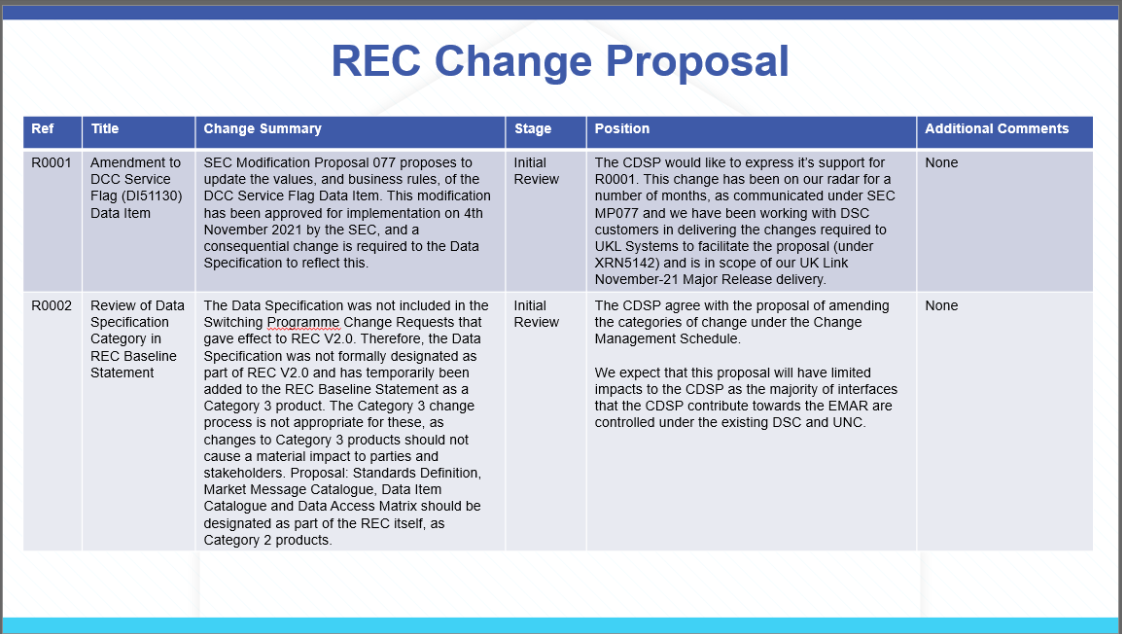